Q4 Impact Outcome Evaluation Quarterly CallFFY 24 Eating and Activity Tool for Students Survey Administration Training
Presented by: 
Amanda Linares
July 18, 2023
Logistics
This training is being recorded.
Will be posted here later today: https://ucanr.edu/sites/ioe/Quarterly_Calls/
Slides are available now.

I will aim to take all questions (chat or out loud) at the end, but feel free to chat them as we go along. 
If you chat questions, be sure to provide enough context for them to be answered at the end of the call.
AGENDA
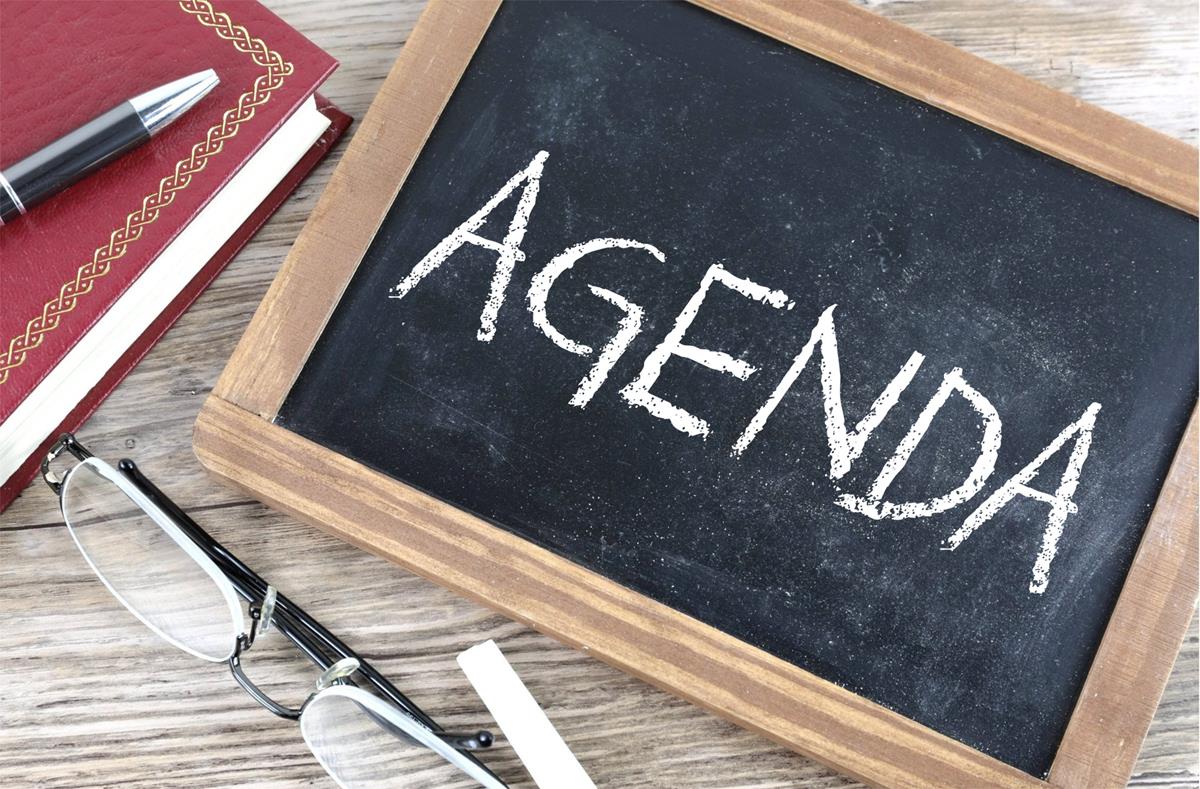 Announcements 
Welcome to IOE
FFY 24-26: Recap
FFY 24 Eating and Activity Tool for Students
Survey, protocol, resources tour
Website tour
Q & A
Announcements: TA & Training Survey
New this year, NPI’s annual Technical Assistance & Training Survey covers all of our evaluation projects: 
PEARS, SLAQ, IOE, and Adult DE Evaluation

Please take 5-10 minutes to tell us how we’re doing and how we can better support your evaluation work! 

https://ucanr.co1.qualtrics.com/jfe/form/SV_1XI3AhNb08eGhwO

Survey closes Friday, August 4th
Announcements: Upcoming Calls
Q1 IOE Quarterly Call is Tuesday, October 17th at 10am
Moving to pre-registration, link forthcoming!
https://ucanr.edu/sites/ioe/Quarterly_Calls/

Evaluation Cross-Project Office Hours are Thursday, September 21st at 11am
Pre-register here: https://ucanr.zoom.us/meeting/register/tJ0vf--tqzouHNCVURS72xfPaFlo00Zhu19h

Q&A guide from June 15th Office Hours
https://ucanr.edu/sites/LHDEvaluation/files/385570.pdf
Announcements: Vacation & Staffing
I will be on vacation 8/2-8/13, reach out before 8/2 for any needs you may anticipate, e.g., Planning Worksheets and survey links

Kaela has accepted a new position, so no back-up at this time
Welcome to Impact Outcome Evaluation!
Impact Outcome Evaluation aka “IOE”

IOE = Evaluation of school-based interventions (that include direct ed)

IOE ≠ Not evaluation of direct ed

IOE = Evaluation on full school year timeline for all i.e., pre/post, beg/end of year

In FFY 23, IOE expanded to all LHDs regardless of funding tier

In FFY 24, all LHDs (all tiers) will participate in the same evaluation
7/10/23 Blast IOE Email
~1/3 of LHDs with applicable intervention did not participate in FFY 23, so we want to be sure everyone understands the requirements and has access to resources

An email went out to Project Directors last Monday re: IOE participation

It went to every LHD with (IOE) applicable direct education in their IWP
FFY 24-26 IOE: Recap
FFY 24-26 IOE Priority
Two Purposes of IOE:
Continuous (local) improvement: Evaluate the effectiveness of your unique programming so you can determine it’s effectiveness and make changes as needed throughout the IWP cycle.
Determine (statewide) impact: Evaluate the collective impact of our youth-focused, school-based statewide efforts.

Evaluation requirements should not determine the interventions you select!
FFY 24-26: Who should participate?
All LHDs (tiers 1-5) should participate IF you engage in minimum intervention in school (including school-based after school programs)
Minimum intervention = Series-based direct education with 4th-12th grades
No need to evaluate (i.e., participate in IOE) if you are not doing any series-based DE in school/after school in grades 4-12
The IWP encourages comprehensive, multi-component intervention in schools, but DE is the minimum entry to IOE because it’s easier to identify and engage recipients (and teachers!) in the evaluation process
FFY 24-26: What does participation entail?
Identifying your site(s) and intervention(s)
Working with sites to complete a Planning Worksheet and sharing it with NPI 
Pre- and post-testing at least 2 classrooms/site at the beginning and end of school year using the Eating and Activity Tool for Students
Wrapping up all IOE deliverables by no later than June 30th
Planning Worksheet 2x per year
Surveys (online or paper, entered online)
FFY 24-26: Details
Standardized evaluation timeline for all 
Full school year evaluation, regardless of DE timing 
Pre-test: Aug/Sep/Oct, Post-test: Apr/May/Jun, 
Pre/post target is within 6 weeks of the first/last day of school
Number of sites required dictated by your LHD funding tier
No requirement to evaluate in the same site(s) for all 3 years
No comparison sites
Sites by LHD Funding Tier
FFY 24 Recommended Planning & Execution Timeline
Winter/Spring 2023: 1:1 planning help with NPI as needed
Spring 2023: Identify your sites/intervention
Summer 2023: Identify classrooms, train evaluators, complete Planning Worksheet
Aug/Sep/Oct 2023*: Administer pre-tests
Aug–May (variable): Conduct intervention activities
Apr/May/Jun 2024: Administer post-tests
June 30th 2024 (and annually): All IOE deliverables due
*The ideal, especially for FFY 25/26. We understand the first year of a new IWP can be a transition, e.g., engaging new sites, hiring new subcontractors, etc.
FFY 24 Eating and Activity Tool for Students (EATS)
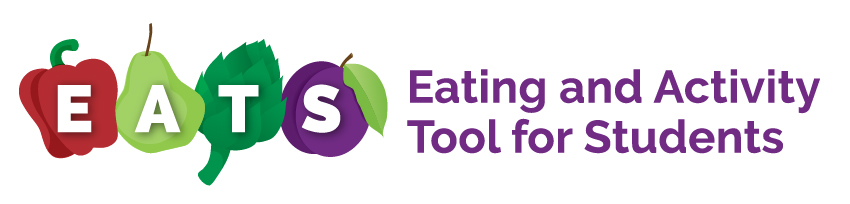 25 question survey to assess eating and physical activity behaviors before and after school-based CFHL intervention

4 demographic questions
17 dietary intake questions (i.e., school meal, FV, beverages)
4 physical activity questions
Dietary intake (n=14) and PA (n=1) are validated from SPAN
Questions not validated address our interventions or provide needed context for analysis
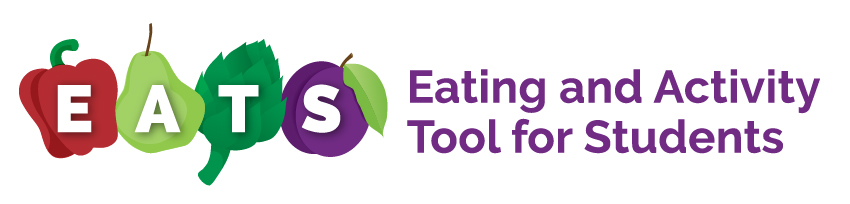 Survey is available:
Online (Survey123) or paper; online recommended
English and Spanish

Supporting materials include:
Detailed survey administration protocol
Abridged protocol, i.e., Survey Essentials Guide
Parent Opt Out Form (REQUIRED)
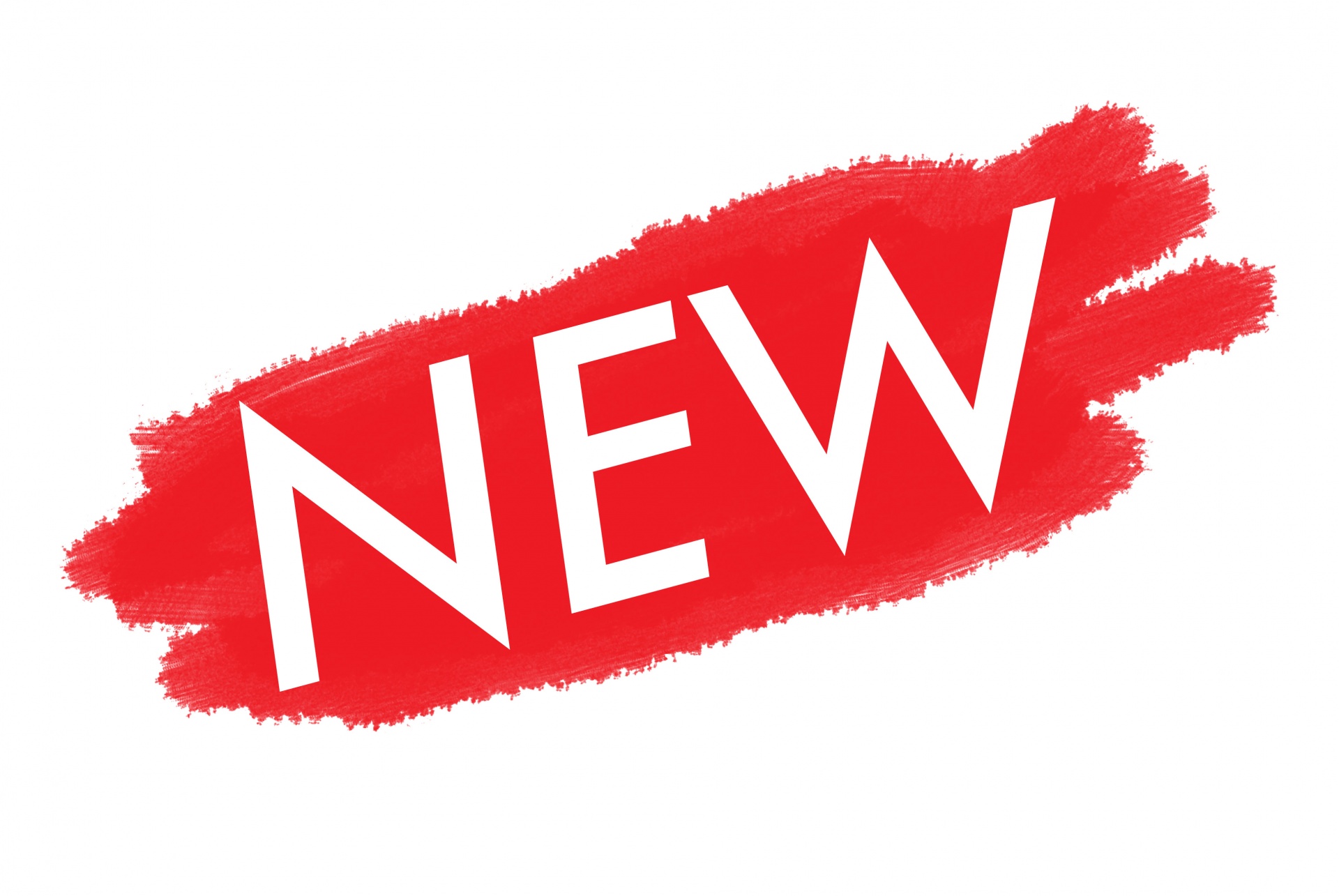 this year!
Non-binary and Gender not listed options in gender question
Aligning with new child data card
Migration to Survey123
Site-specific links will now auto-populate questions
Return to TWO site-specific links per site: Pre and Post
Pre will close after all pre-tests are in, post will open April 2nd
Updated consent procedure
Required use of Parent Opt Out Form
Informational intro page for students
Site-specific survey links
Example link: https://survey123.arcgis.com/share/ee51a6104afa44319792157c585aabcd?field:SchoolName=test&field:SiteID=999&field:PrePost=1

Links are specific to each school; if multiple schools, be sure to use/distribute links accordingly.
Do not truncate the link in any way; use/distribute as provided.
All surveys (online AND paper) will be entered into your site-specific link. 
SURVEYS ARE NEVER ENTERED INTO PEARS!
Assigning Participant IDs
Q: Why can’t we match pre/post surveys with student names?

A: In order to maintain our Not Human Subjects Research designation with the Institutional Review Board (IRB), NPI cannot collect student identifying information, i.e., names or student/school ID numbers. 
For this reason, we need you to collect your student data de-identified. To do this, you will assign each student a unique identifier.
Assigning Participant IDs
From the Survey Essentials Guide!
IDs must:
Have 3 digits
Be numeric only
Not contain leading zeros, e.g., 001
Not be duplicated within a school site
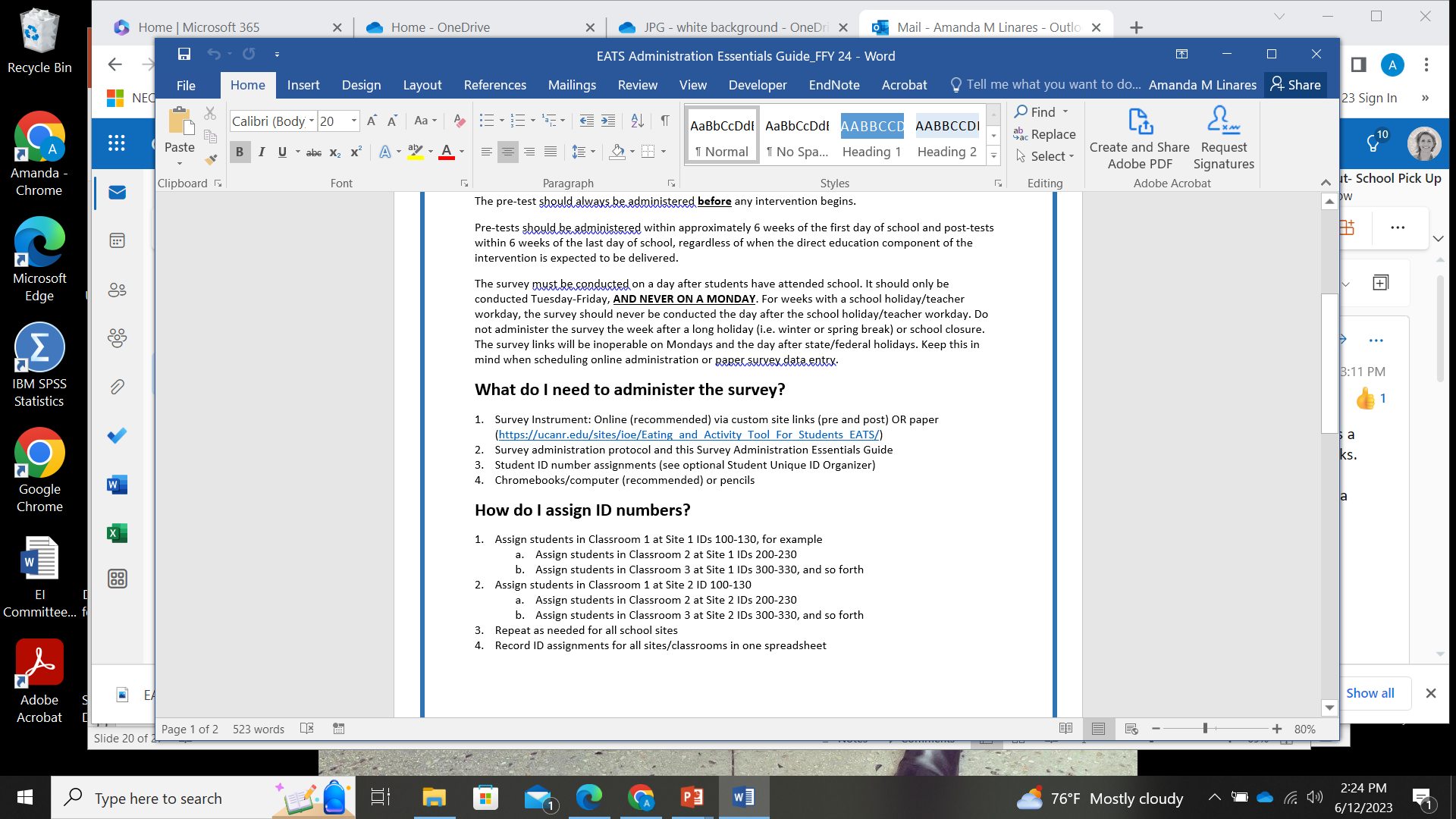 Like the Student Unique ID Organizer found HERE!
Consent Procedure & Collecting Attrition Data
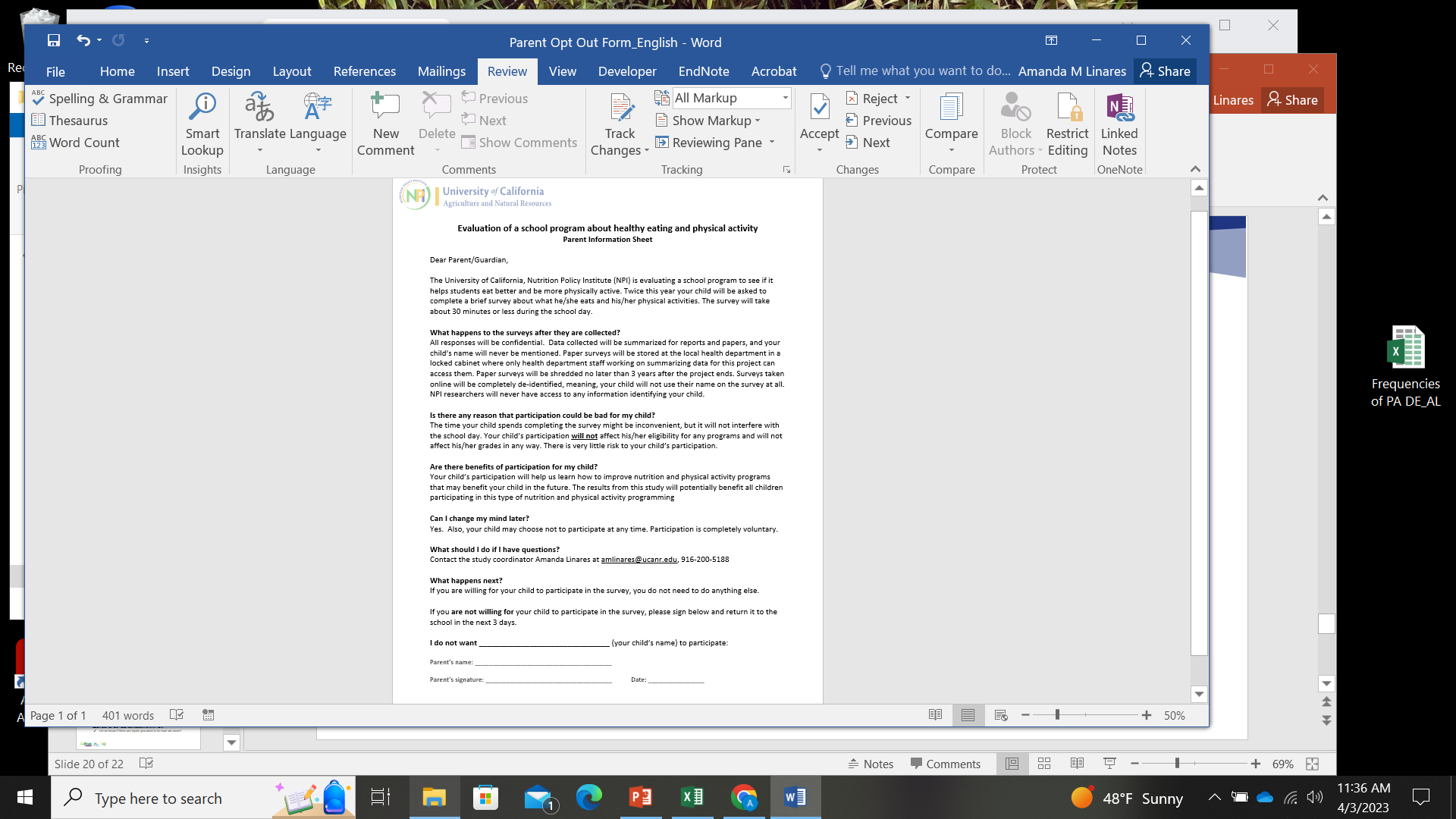 To strengthen and make consistent our “passive” consent process we are now requiring use of the Parent Opt Out Form!
How to use the Parent Opt Out Form
Send form home with all students who will be administered EATS at least two weeks prior to pre-test
Paper or parent communicator app (e.g., Parent Square)
Do not survey students who return a signed form
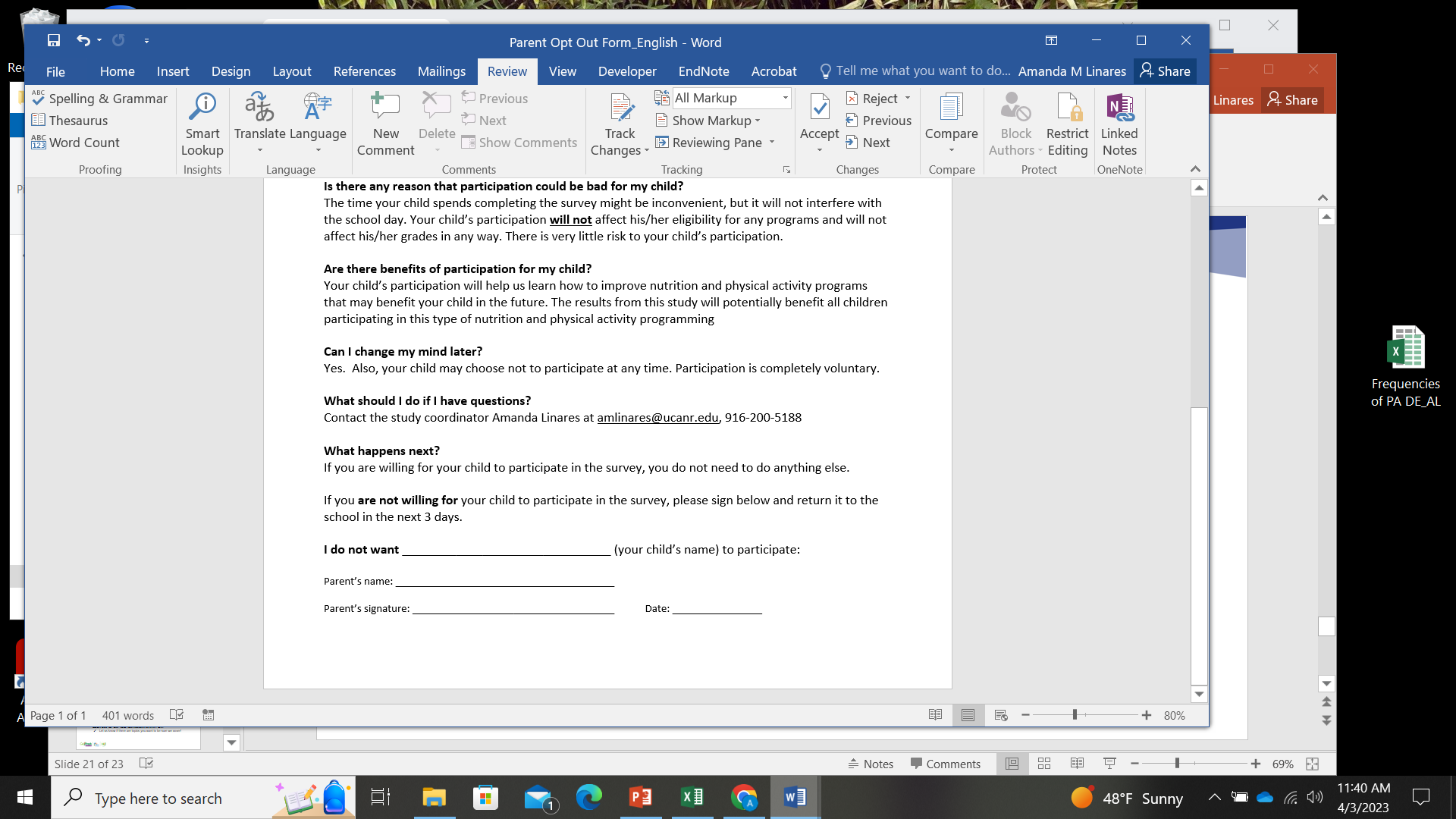 Parent Opt Out Form: Languages
Arabic 
Armenian
Chinese (traditional)
Korean
Pashto
Russian
Spanish
Vietnamese
Farsi (NEW, since last call)
Punjabi (NEW, since last call)
Consent Cont’d
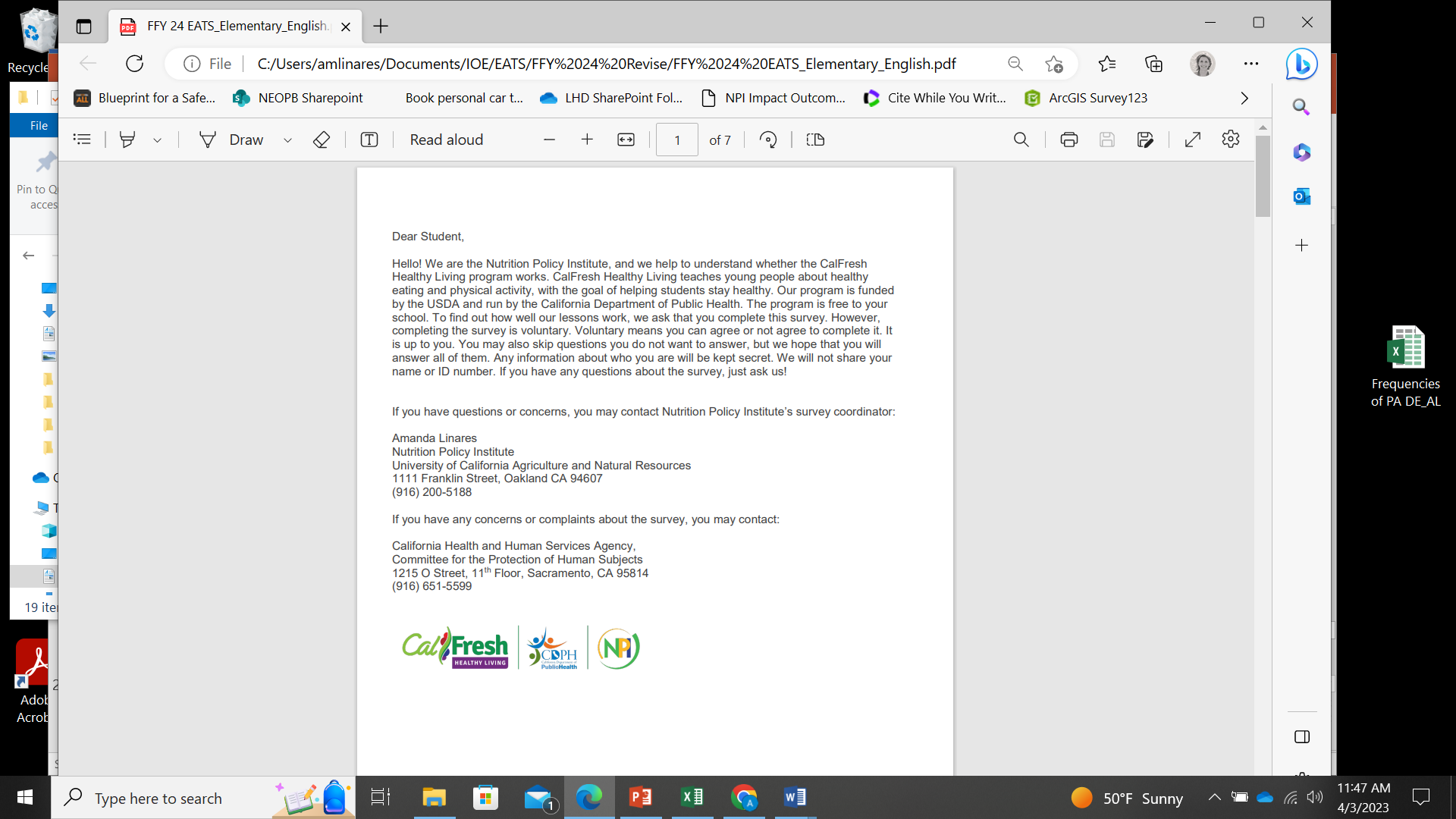 Addition of student consent introduction letter
Consent Cont’d
Parent opt outs + student opts outs  ATTRITION LOG
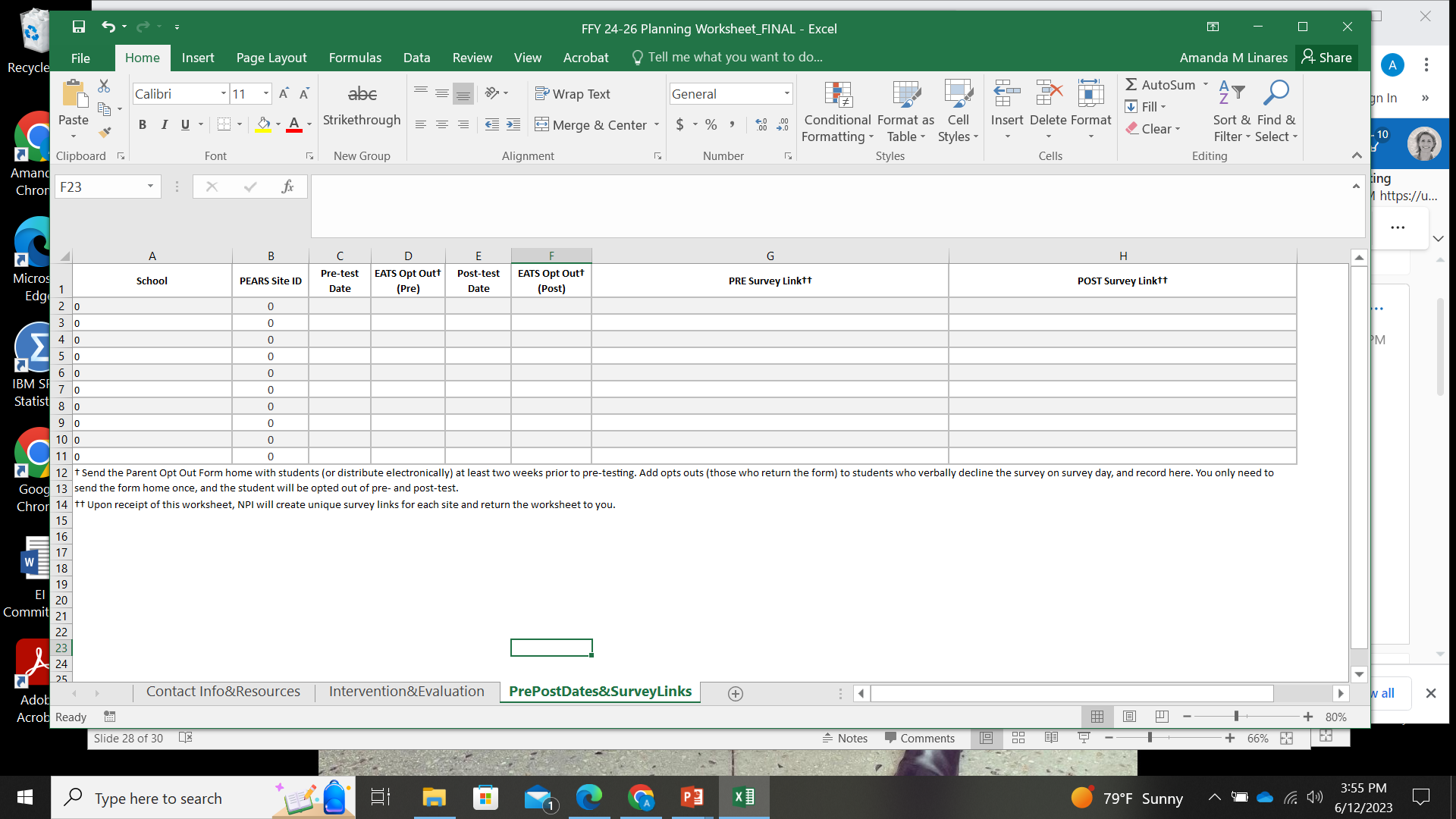 Let’s walk through the protocol and survey together…
Key takeaways for successful administration
Plan your timeline early: Plan to survey on a day when students were in school the previous day and week
Don’t forget the Parent Opt Out Form: Send out at least two weeks before pre-testing (only)
Ensure survey administrators understand unique ID assignment methods: Do not repeat a student unique ID within a single school site
Distribute the correct link: Be sure to distribute the link that corresponds to the given survey time point, i.e., Pre or Post and do not truncate links
Log attrition data on survey day: Collect and log parent/student opt outs
Website tour
Stay Informed!
Join the listserv
1:1 meeting with NPI evaluators
Next Quarterly Call: Tuesday, October 17th at 10am
Pre-registration coming soon!
On Quarterly Call page: https://ucanr.edu/sites/ioe/Quarterly_Calls/
Questions?